Окружающий мир
Презентацию подготовила учитель начальных классов
Сальникова Алина Сергеевна
Есть просто храм, есть храм науки, А есть еще природы храм – С лесами, тянущими рукиНавстречу солнцу и ветрам.Он свят в любое время суток, Открыт для нас в жару и стынь.Входи сюда, будь сердцем чуток, Не оскверняй ее святынь.
О каком храме мы будем сегодня говорить?
Опорные слова
Не будем…
Можно…
Согласен…
Полезно…
Нельзя…
Красная книга
“Верно- не верно”
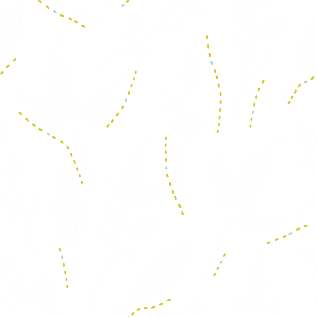 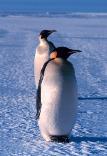 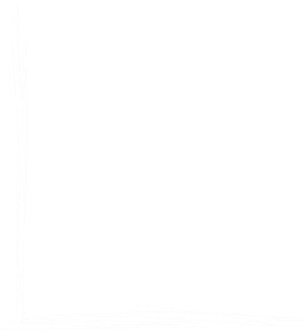 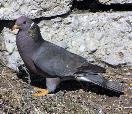 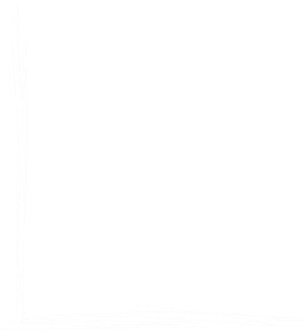 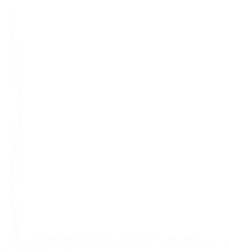 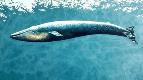 Красная книга
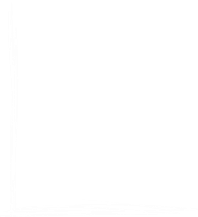 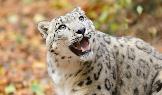 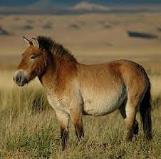 Не сразу у человечества пришло понимание того, что природа нашей планеты в опасности. Исчезают целые виды растений и животных.  По самым скромным оценкам за последние пять столетий с лица Земли исчезло около 900 видов растений и животных. В ближайшем будущем к этому списку могут присоединиться ещё более 10 000 видов живых организмов.
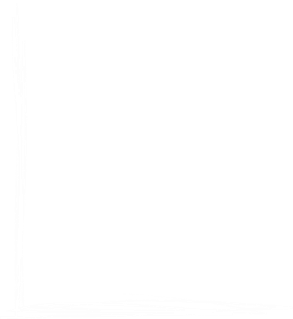 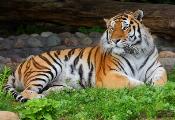 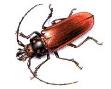 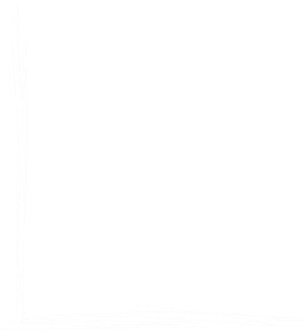 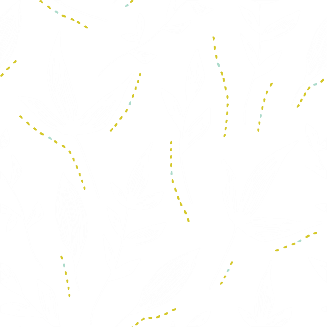 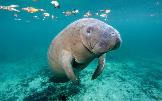 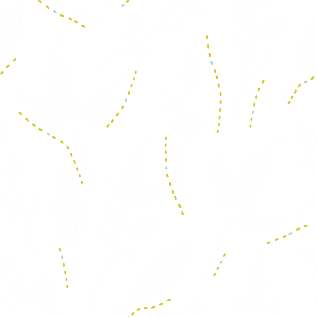 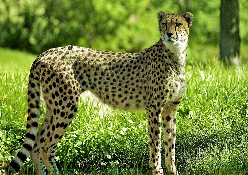 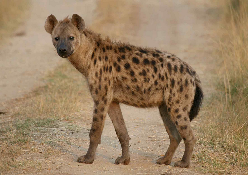 Исчезающие
Гепард занесён в Красную книгу  и относится к категории видов, находящихся под угрозой исчезновения.
Гиены также внесены в Красную книгу.
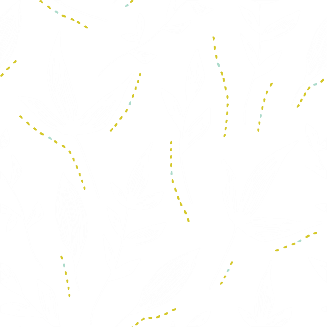 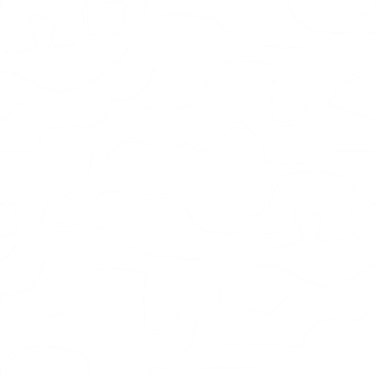 Белый медведь - это самый крупный хищный зверь на планете, длина туловища порой до 3-х метров, вес – не менее 100 кг (самцы иногда достигают 800 кг!). 
Белые медведи относятся к животным, подлежащим полной охране.
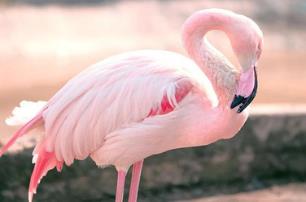 ИСЧЕЗАЮЩИЕ
Розовый фламинго– крупная грациозная птица с характерным обликом. 
Этот вид распространен в некоторых районах Африки, Южной Азии (прибрежные районы Пакистана и Индии) и Южной Европы (Испания, Албания, Турция, Греция, Кипр, Португалия, Италия и Франция).
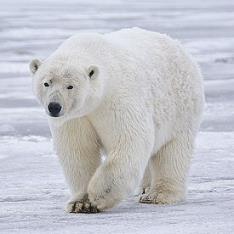 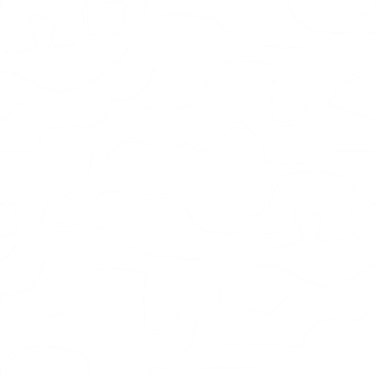 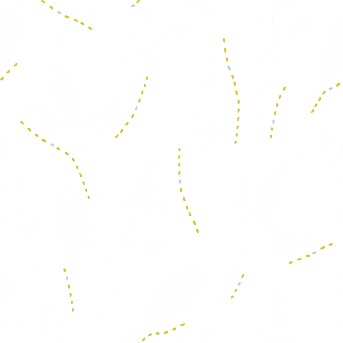 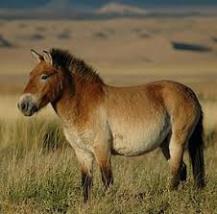 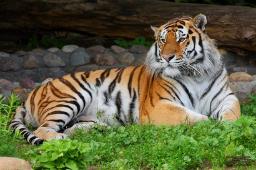 Ло́шадь Пржева́льского — вид или подвид дикой лошади, обитающий в Азии.
Редкие
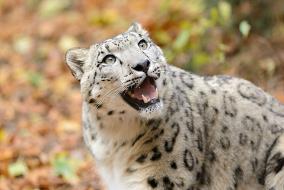 Аму́рский тигр, или уссурийский тигр — подвид тигра, населяющей Дальний Восток России и Северо-Восточный Китай, также существует информация о небольшой популяции в Северной Корее.
И́рбис, или сне́жный барс, или снежный леопард — крупное хищное млекопитающее семейства кошачьих, обитающее в горах Центральной Азии.
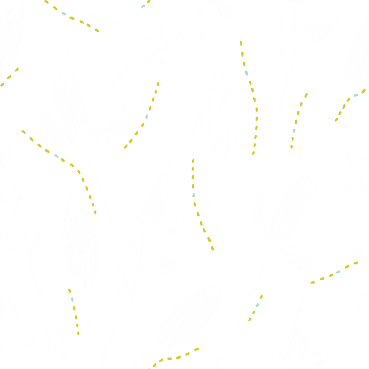 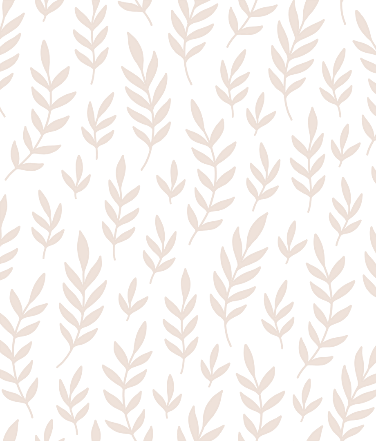 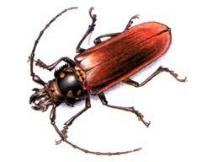 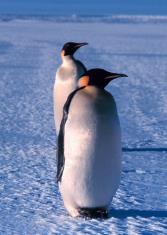 Рели́ктовый дровосе́к, или рели́ктовый уса́ч, или уссури́йский рели́ктовый уса́ч, или уссури́йский рели́ктовый дровосе́к — вид жуков подсемейства прионин из семейства усачей. На территории России реликтовый дровосек — самый крупный представитель отряда жесткокрылых, достигающий длины до 110 мм.
НЕОПРЕДЕЛЁННЫЕ
Импера́торский пингви́н, также известен как пингвин Фостера — самый крупный и тяжёлый из современных видов семейства пингвиновых. Его средний рост составляет около 122 см, а вес колеблется между 22 и 45 кг. Голова и задняя часть тела чёрная, брюшная часть — белая, к верху становящаяся жёлтой.
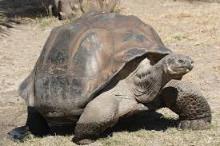 Слоновая черепаха, или галапагосская черепаха — вид сухопутных черепах. Эндемик Галапагосских островов, вид, находящийся под угрозой исчезновения. Является крупнейшим из живущих в настоящее время сухопутных черепах и 10-м по весу среди всех живущих рептилий, достигая веса более 400 кг и длины более 1,8 метров.
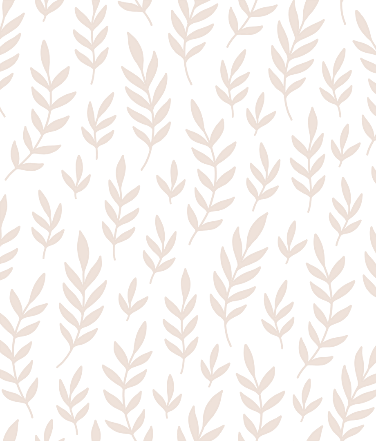 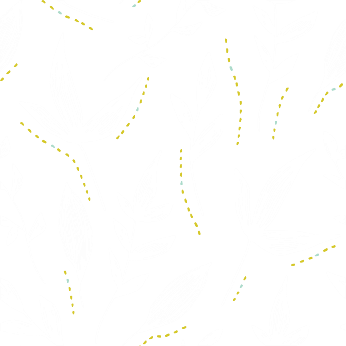 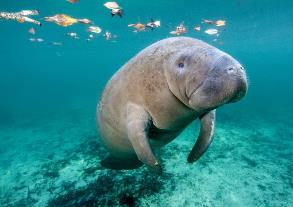 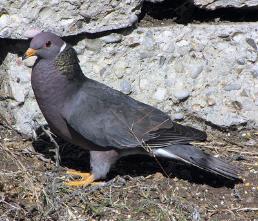 Исчезнувшие
Стра́нствующий го́лубь — вымерший вид птиц из семейства голубиных.
Морская корова, или сте́ллерова коро́ва, или также капу́стница — истребленное человеком млекопитающее отряда сирен
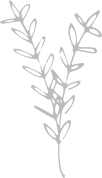 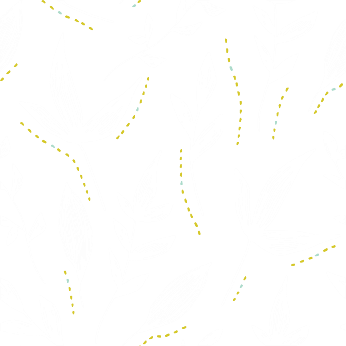 Красная Книга Тульской области
Первое издание Красной книги Тульской области вышло в 2010—2012 годах в 2-х томах. Красная книга Тульской области является официальным изданием, предназначенным как для специалистов, так и для широкого круга читателей.
Рефлексия
Сегодня   я     узнал…
	Было интересно…
	Было   трудно…